Les nouvelles routes de la soie : Pax Sinica en Eurasie ?
Prof. Jean-François Huchet
Inalco
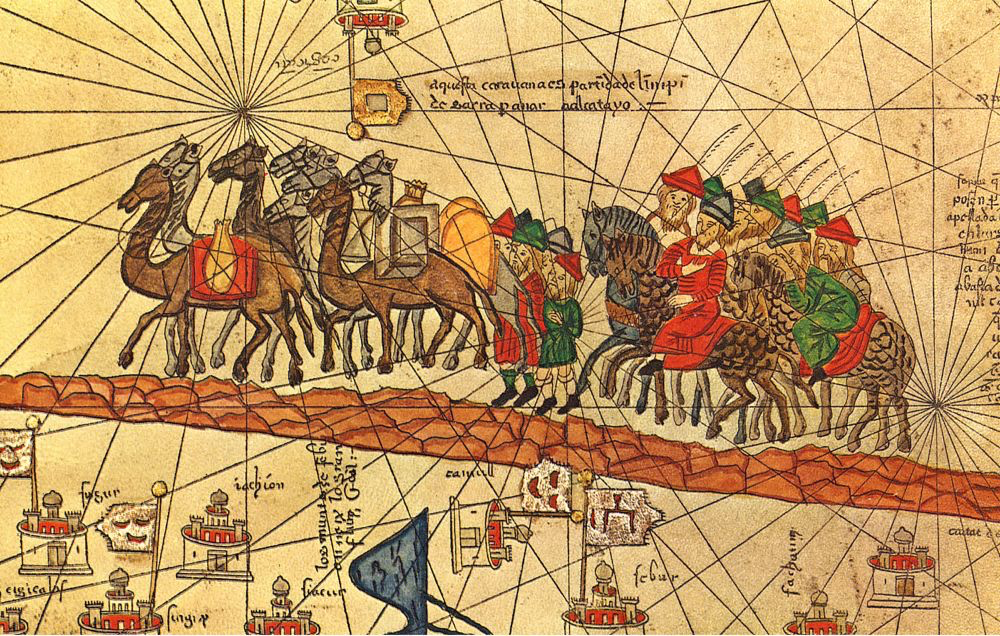 Edition  de 1375 de l’atlas Catalan, Bibliothèque Nationale
Carte de l’Asie Centrale ramenée par Marco Polo  (1260-69, 1271-95)
Les routes terrestres nord et sud
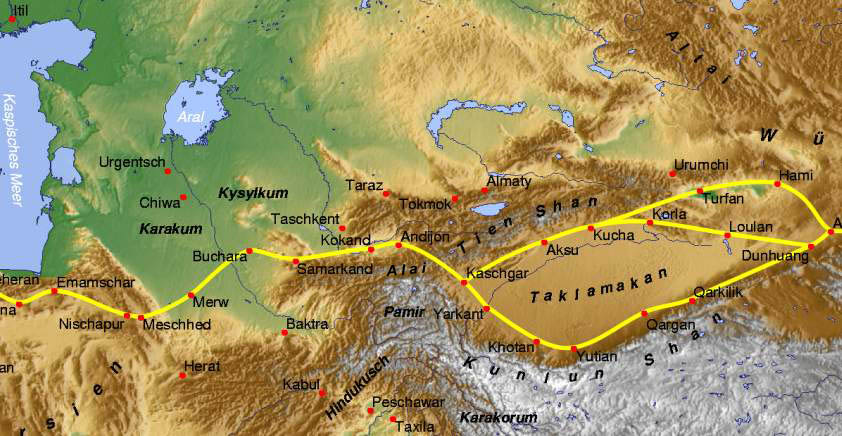 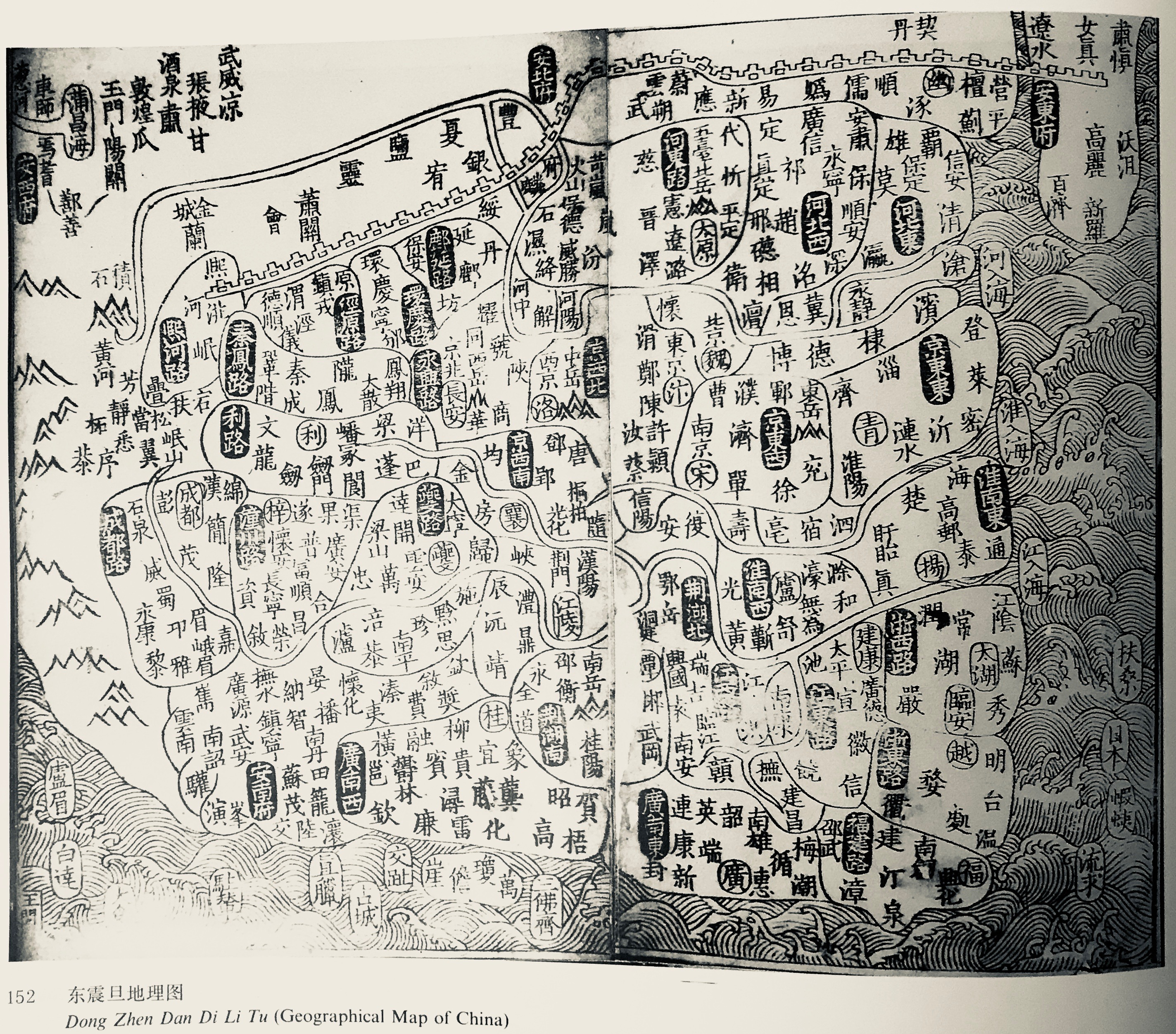 Changan/Xian
En 618 av. JC près 
de 2 millions d’habitants
10 fois plus que Constantinople
ou Aix La Chapelle
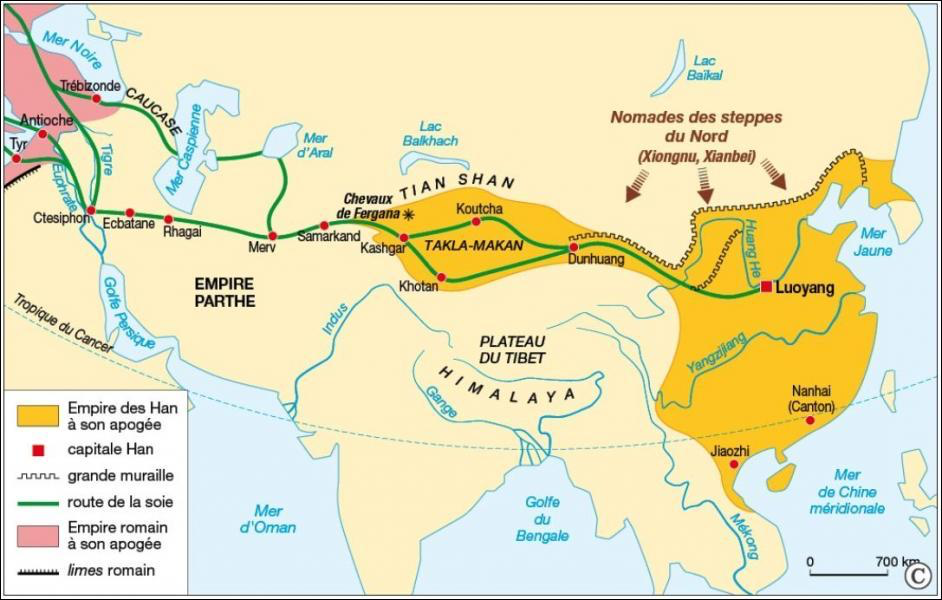 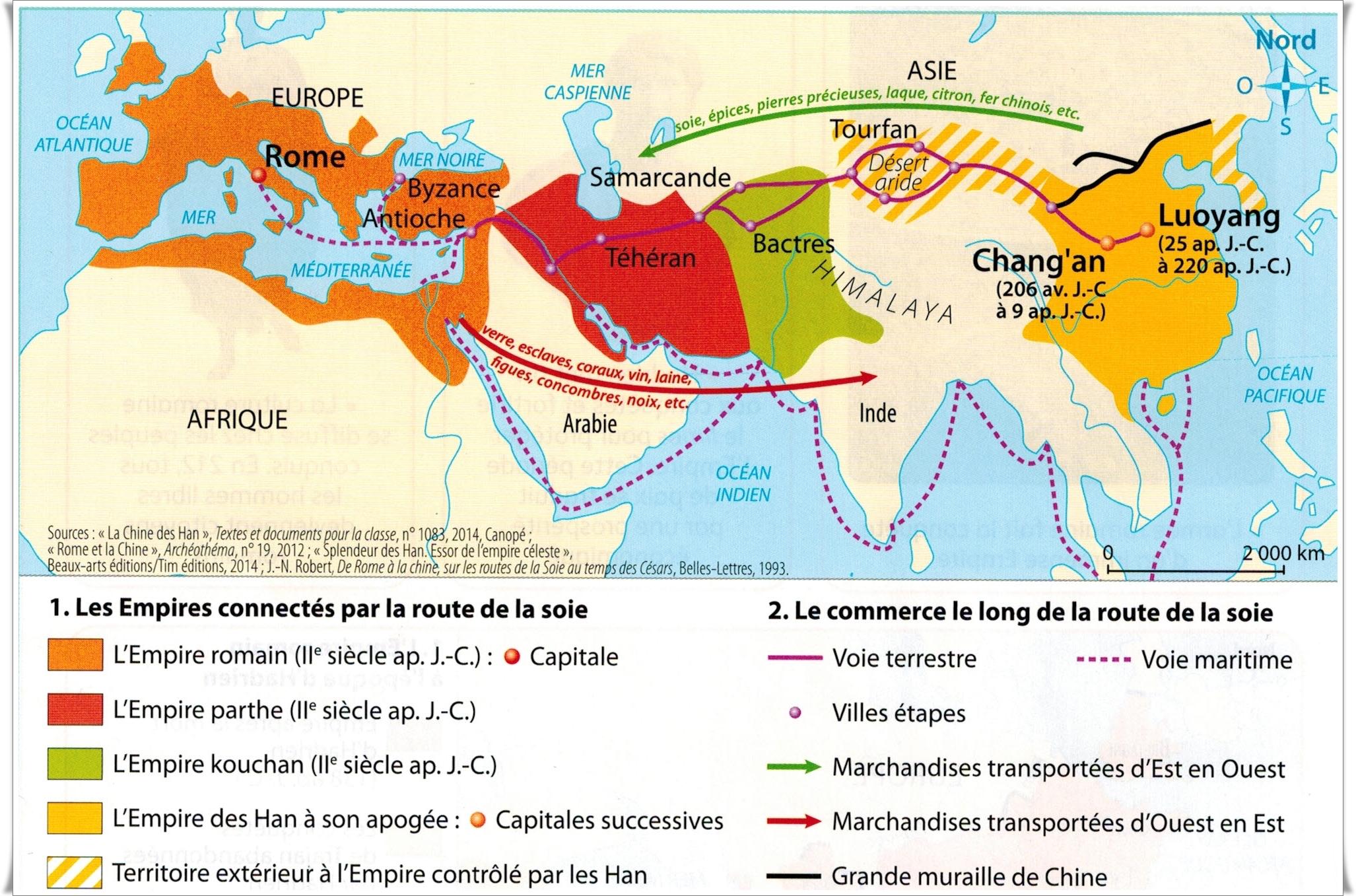 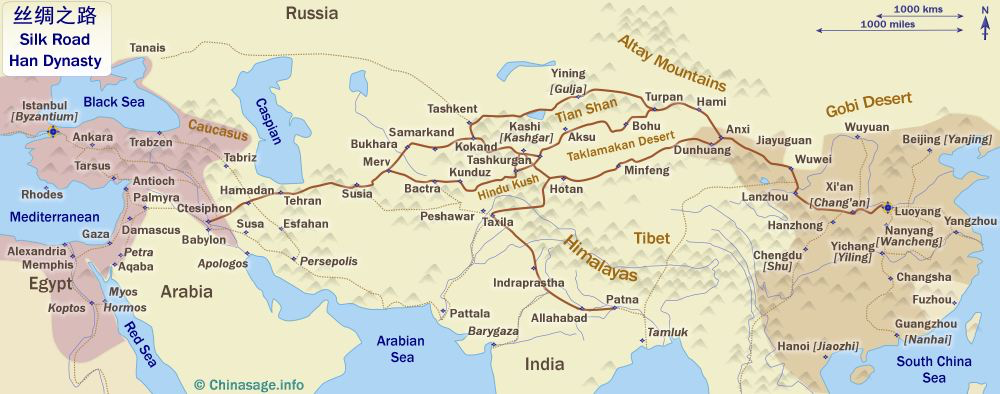 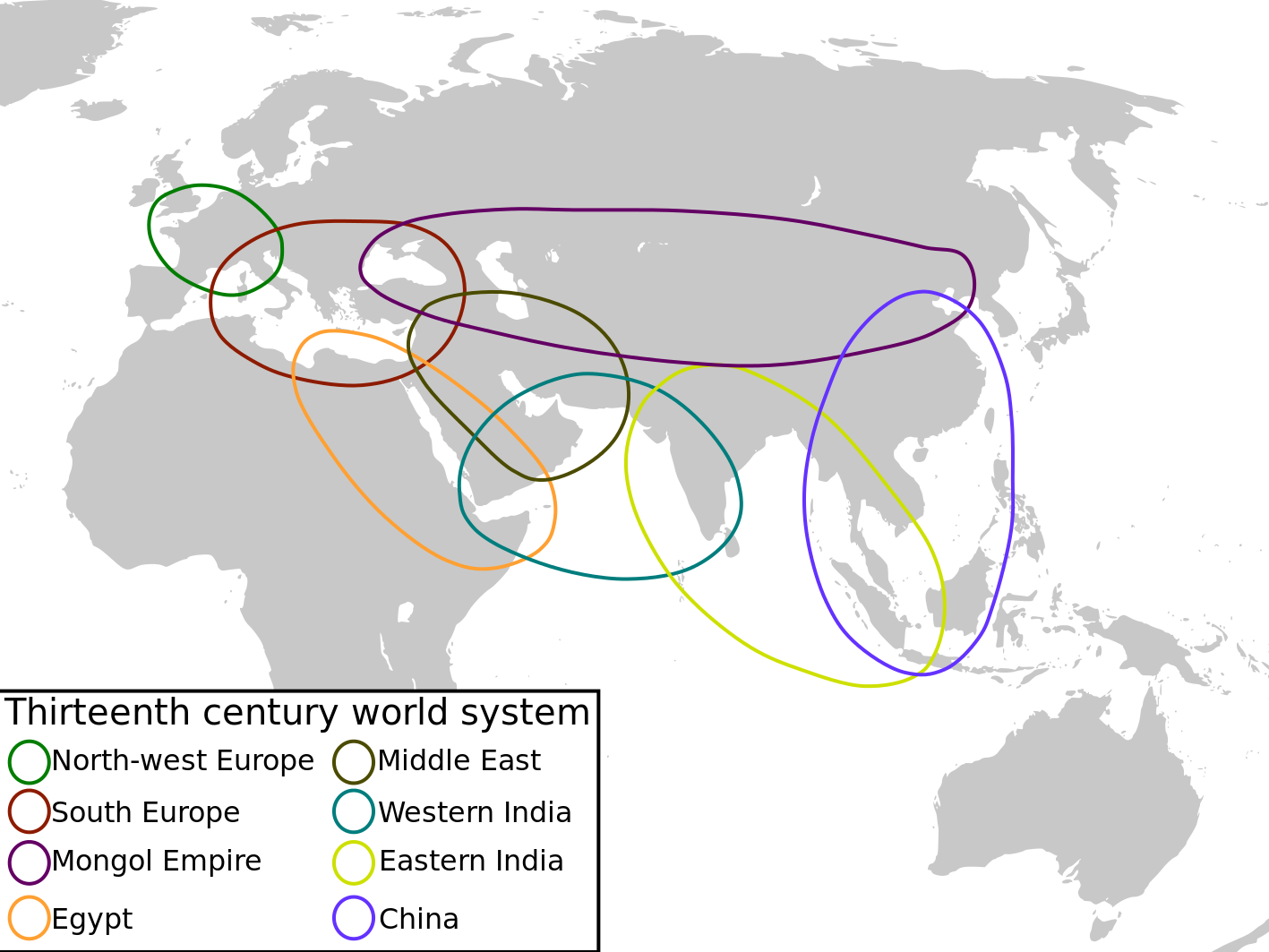 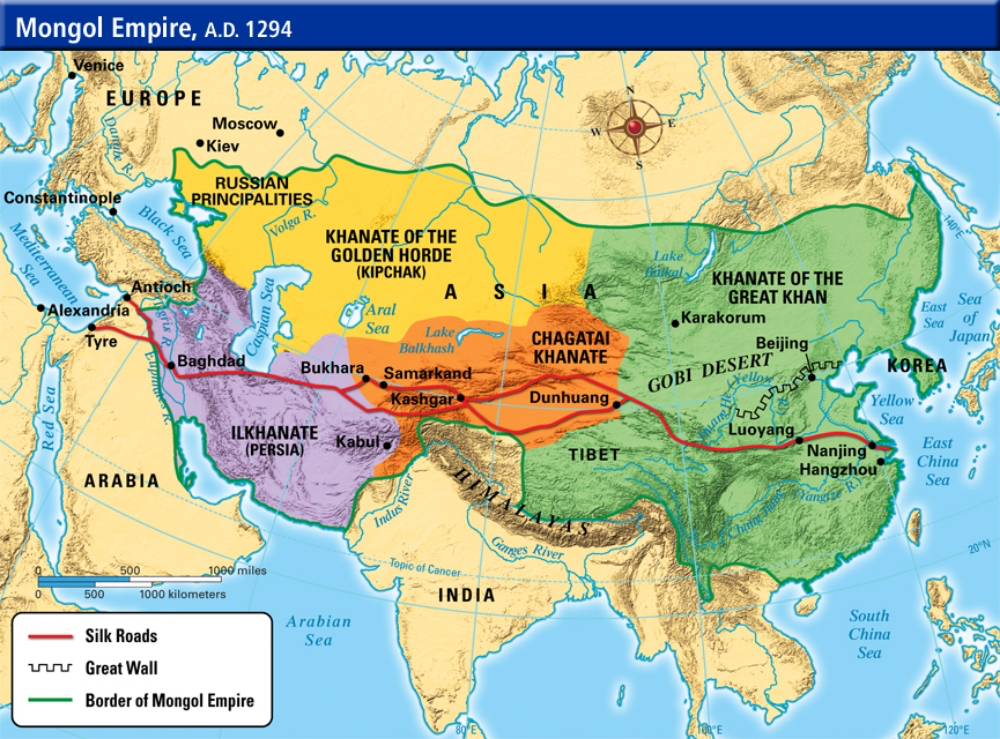 Diffusion de la Peste Noire
1252 – 1331 (Chine) : 1/3 de la population chinoise, de 25 à 50% de la population européenne (75 millions)
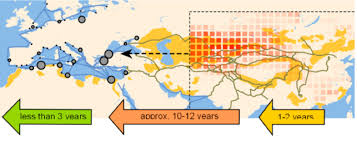 Les routes maritimes et l’essor des puissances européennes XVème
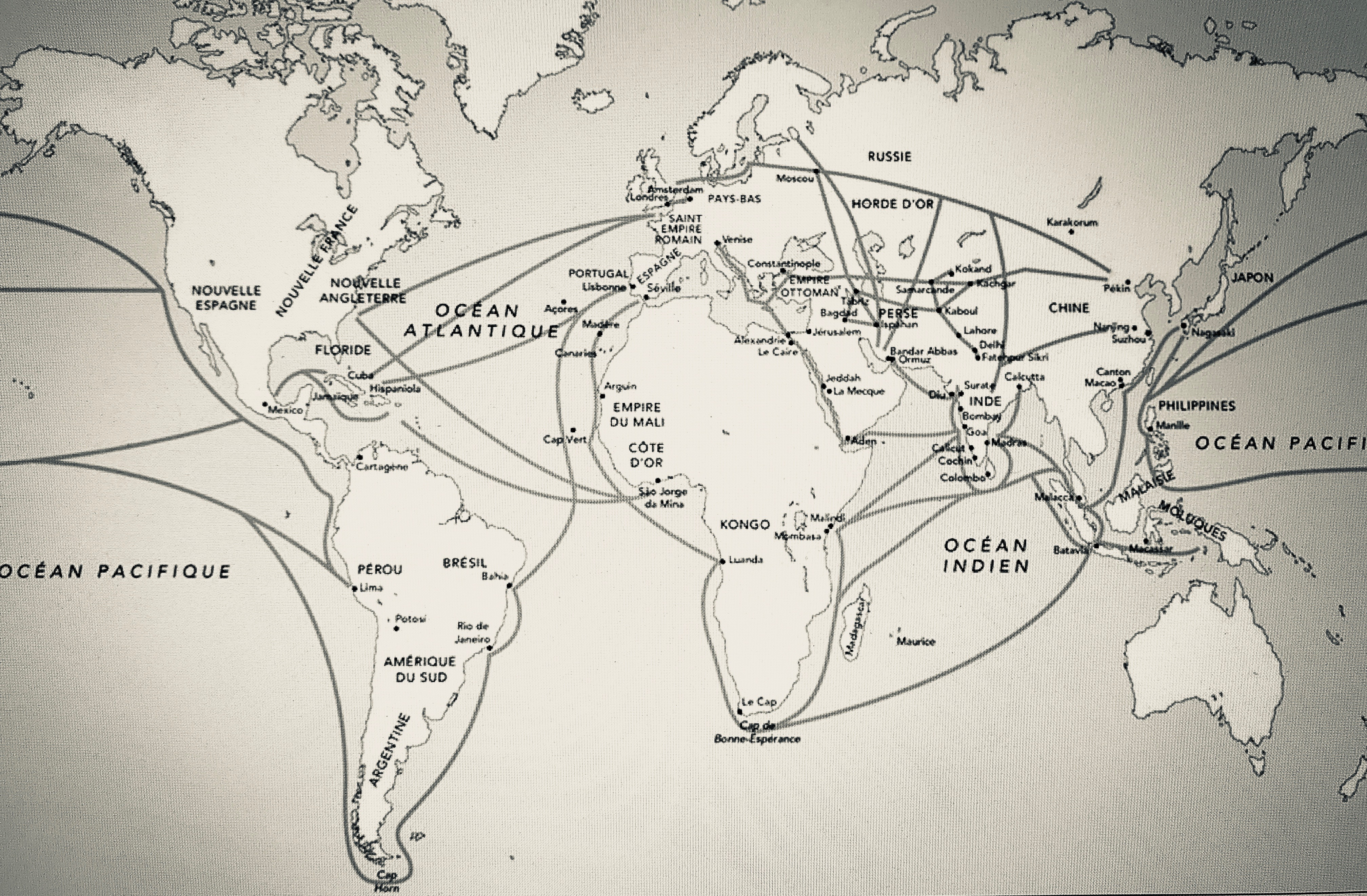 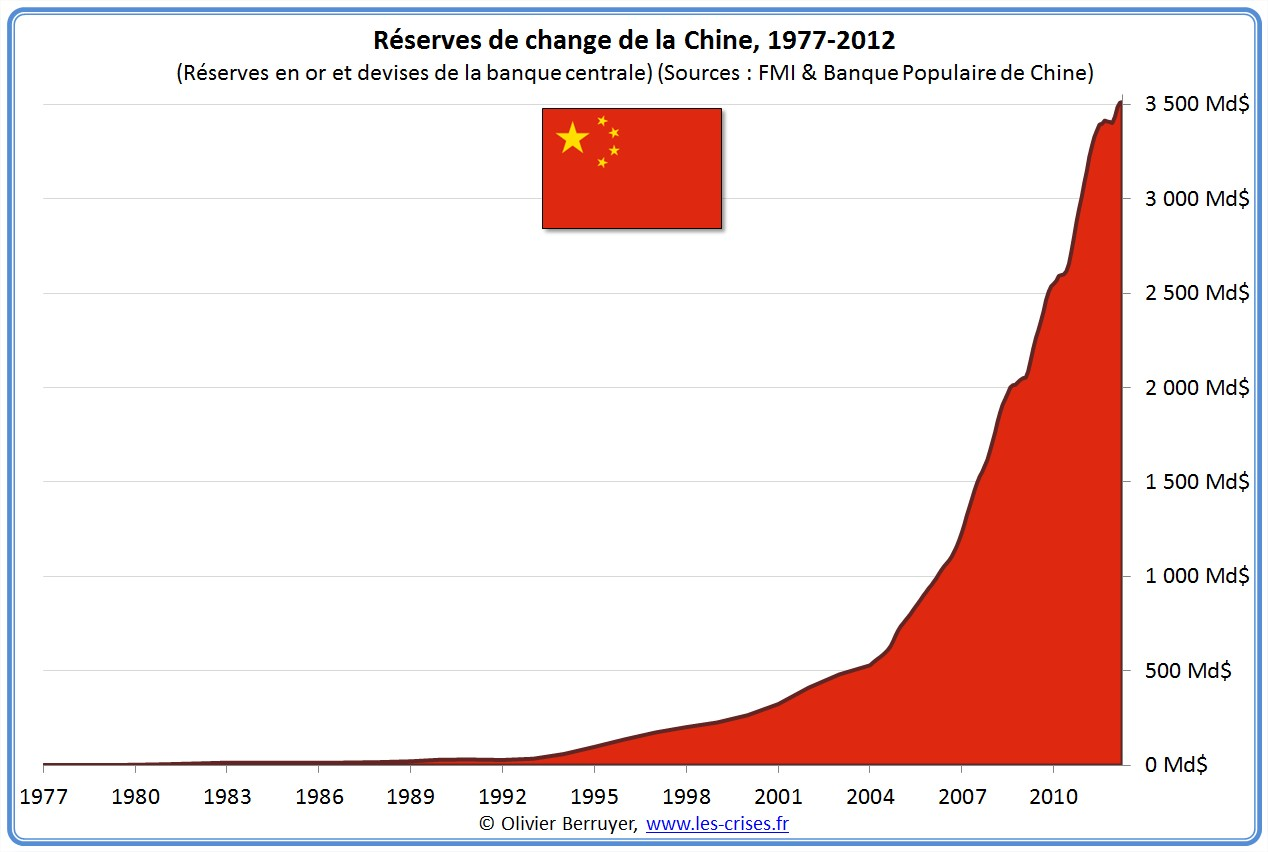 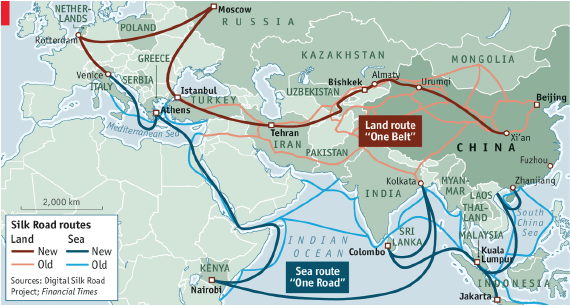 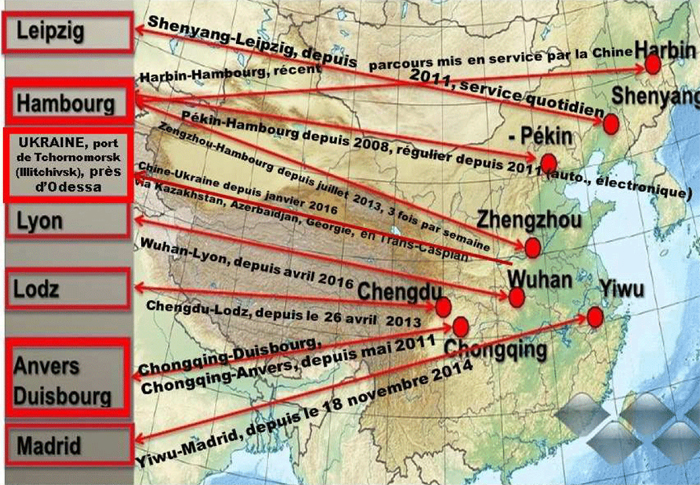 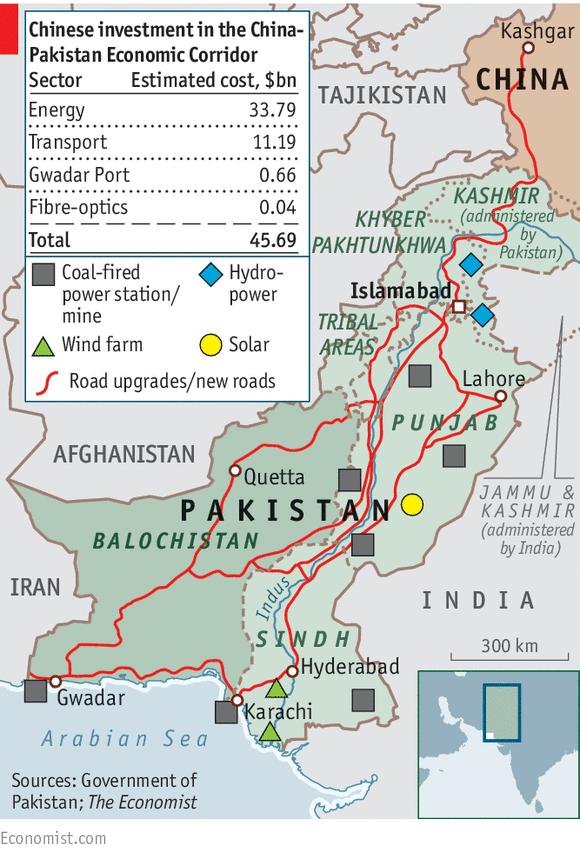 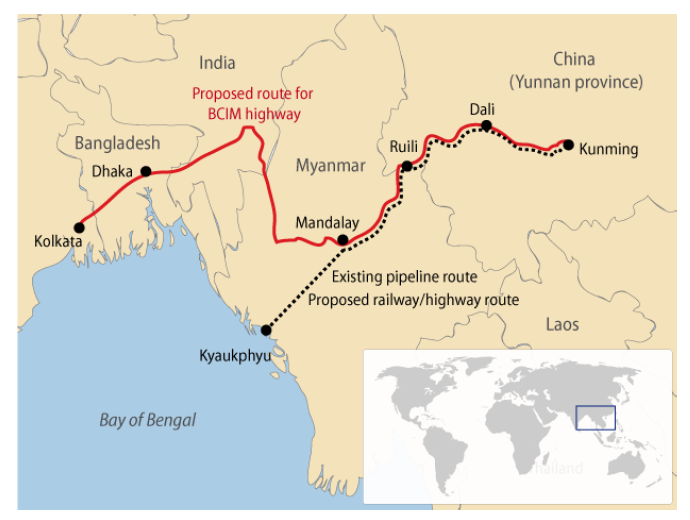 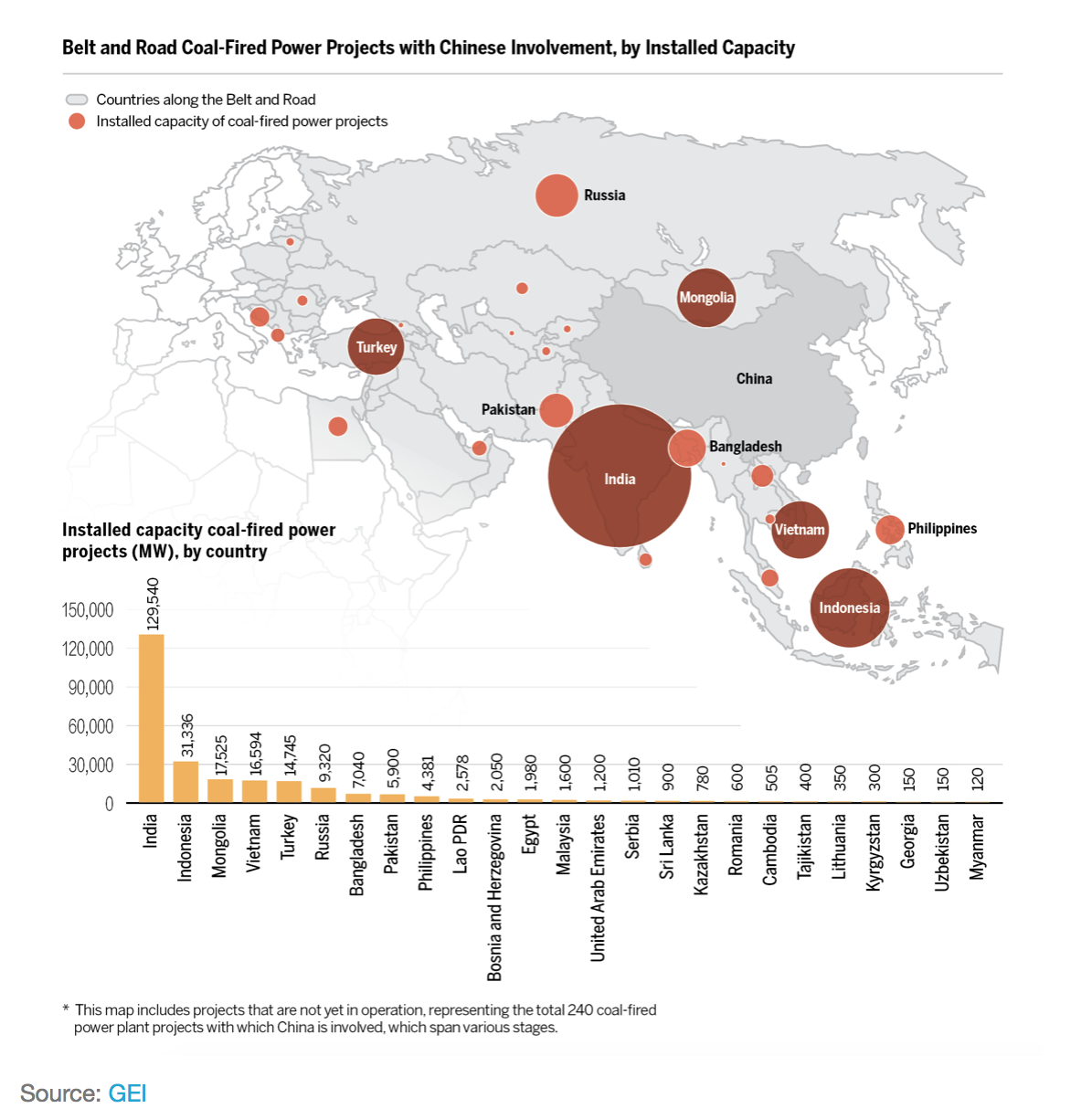 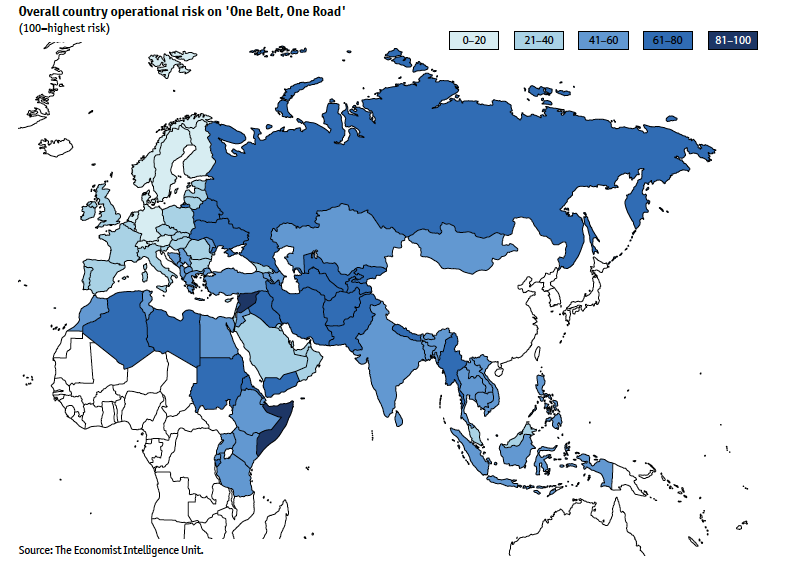